FastFoodRegularPork.csproj
building restaurant
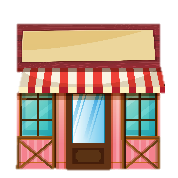 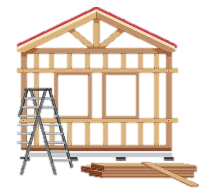 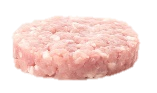 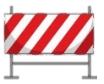 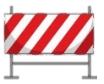 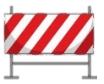 cooking
FastFood
hiring oompa loompas
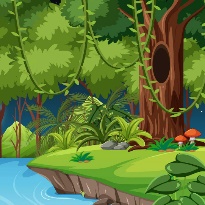 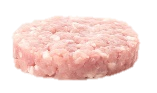 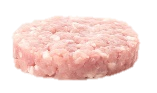 HamburgerPatty
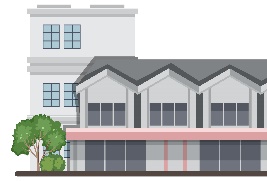 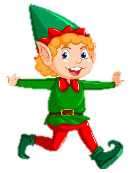 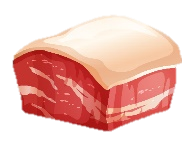 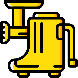 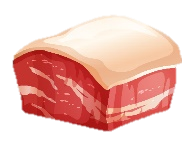 MeatProcessingPlant
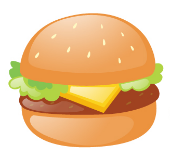 grinding meat
Pork
building pig pen
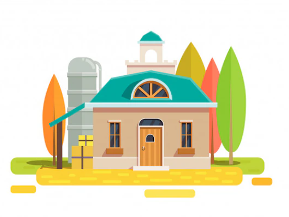 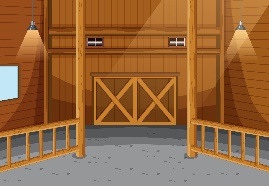 hamburger
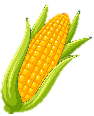 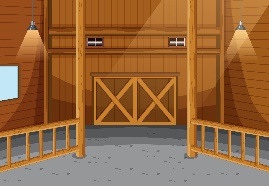 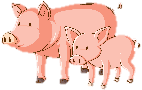 feeding pigs
PigProducer
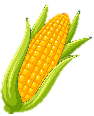 Corn
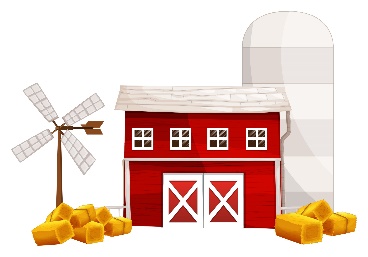 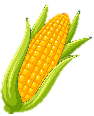 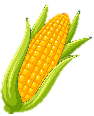 CropFarmer
Images by brgfx & topntp26 & macrovector & Smashicons
https://www.freepik.com/author/brgfx
https://www.freepik.com/author/topntp26
https://www.freepik.com/author/macrovector
https://www.flaticon.com/free-icons/mincer
FastFoodFuturePork.csproj
Completed
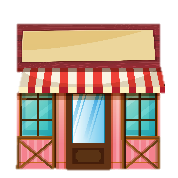 ?
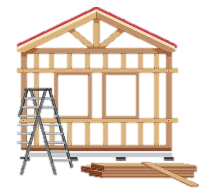 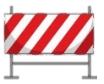 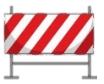 building restaurant
cooking
waiting
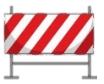 Completed
FastFood
future HamburgerPatty
future HamburgerPatty
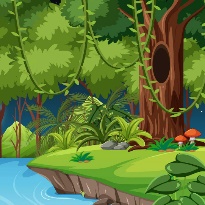 hiring oompa loompas
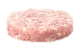 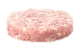 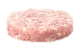 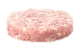 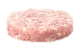 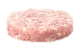 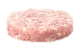 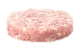 promise
promise
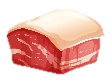 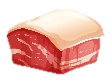 .SetResult()
grinding meat
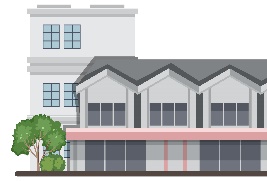 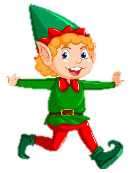 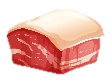 ?
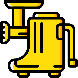 waiting
Completed
future Pork
future Pork
MeatProcessingPlant
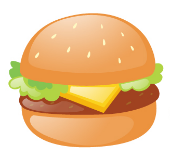 promise
promise
building pig pen
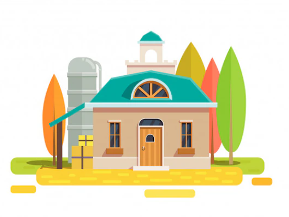 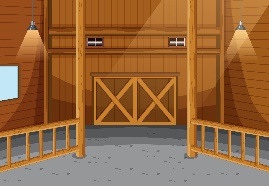 hamburger
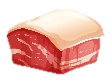 .SetResult()
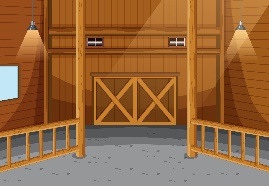 ?
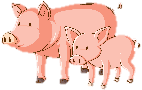 feeding pigs
Completed
Completed
PigProducer
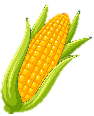 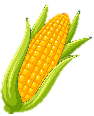 future Corn
future Corn
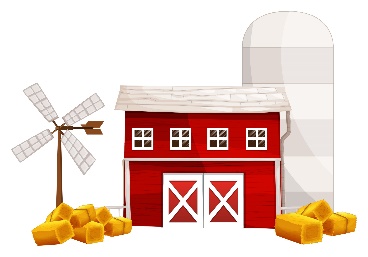 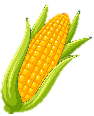 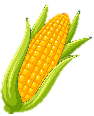 Task.FromResult<>()
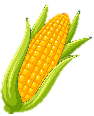 CropFarmer
Images by brgfx & topntp26 & macrovector & Smashicons
https://www.freepik.com/author/brgfx
https://www.freepik.com/author/topntp26
https://www.freepik.com/author/macrovector
https://www.flaticon.com/free-icons/mincer
TaskContinuationOptions
	.OnlyOnCanceled
	.OnlyOnFaulted
	.OnlyOnRanToCompletion

	.NotOnCanceled
	.NotOnFaulted
	.NotOnRanToCompletion
SemaphoreSlim
+ .CurrentCount { get; }

+ constructor SemaphoreSlim(int initialCount) 
			-> .CurrentCount = initialCount

+ .Wait() BLOCKING	-> .CurrentCount -= 1
+ .Release()		-> .CurrentCount += 1